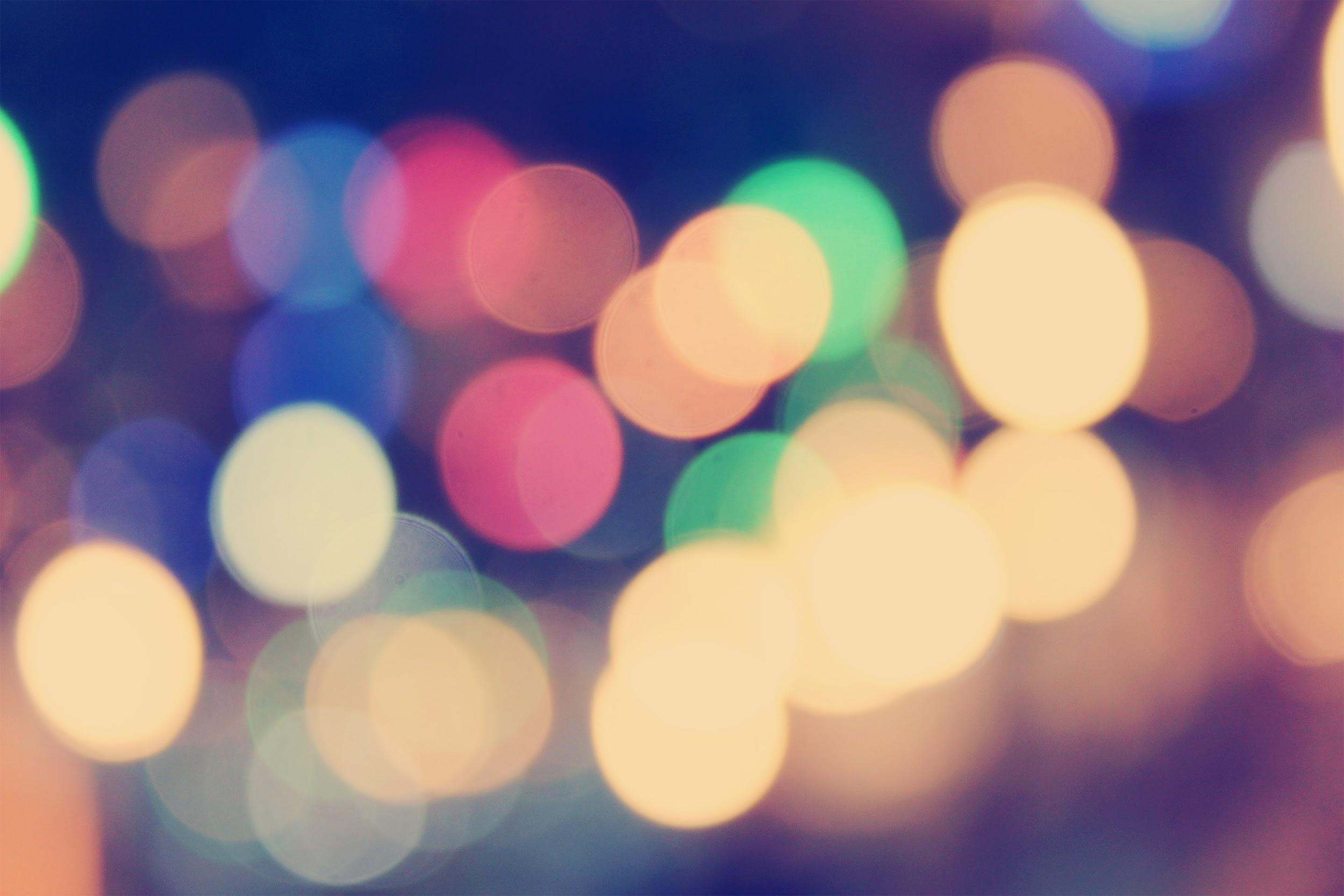 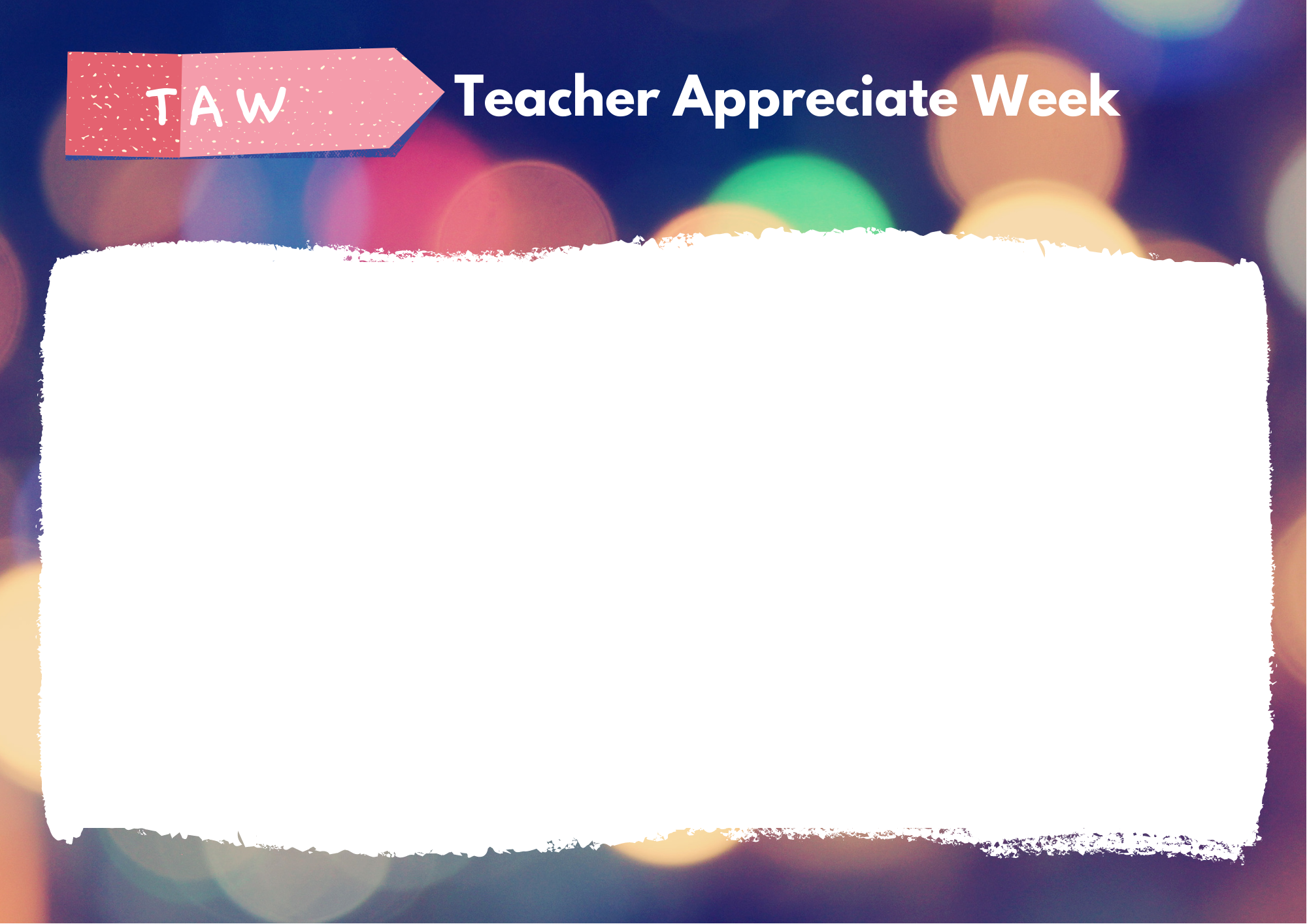 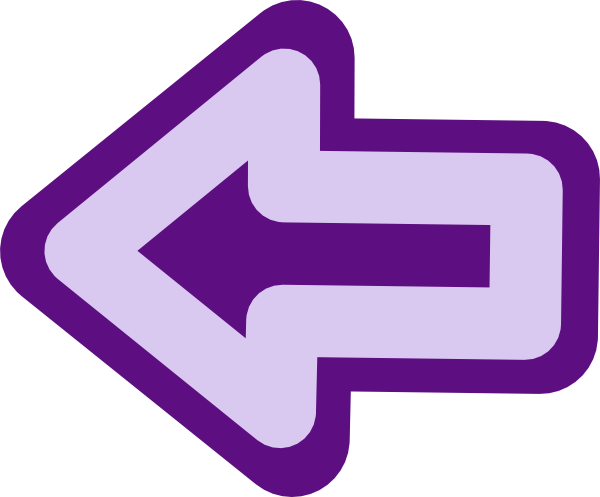 Challenge #1
#PhysEdShoutOut
Inspiration - Which one of your Teachers helped inspire you to become a  teacher? Why?
#SHAPETeachOn
Be sure to include
#PhysEdShoutOut
#SHAPETeachOn
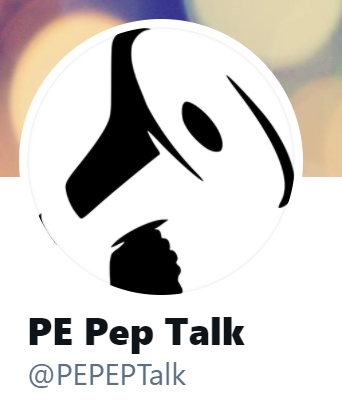 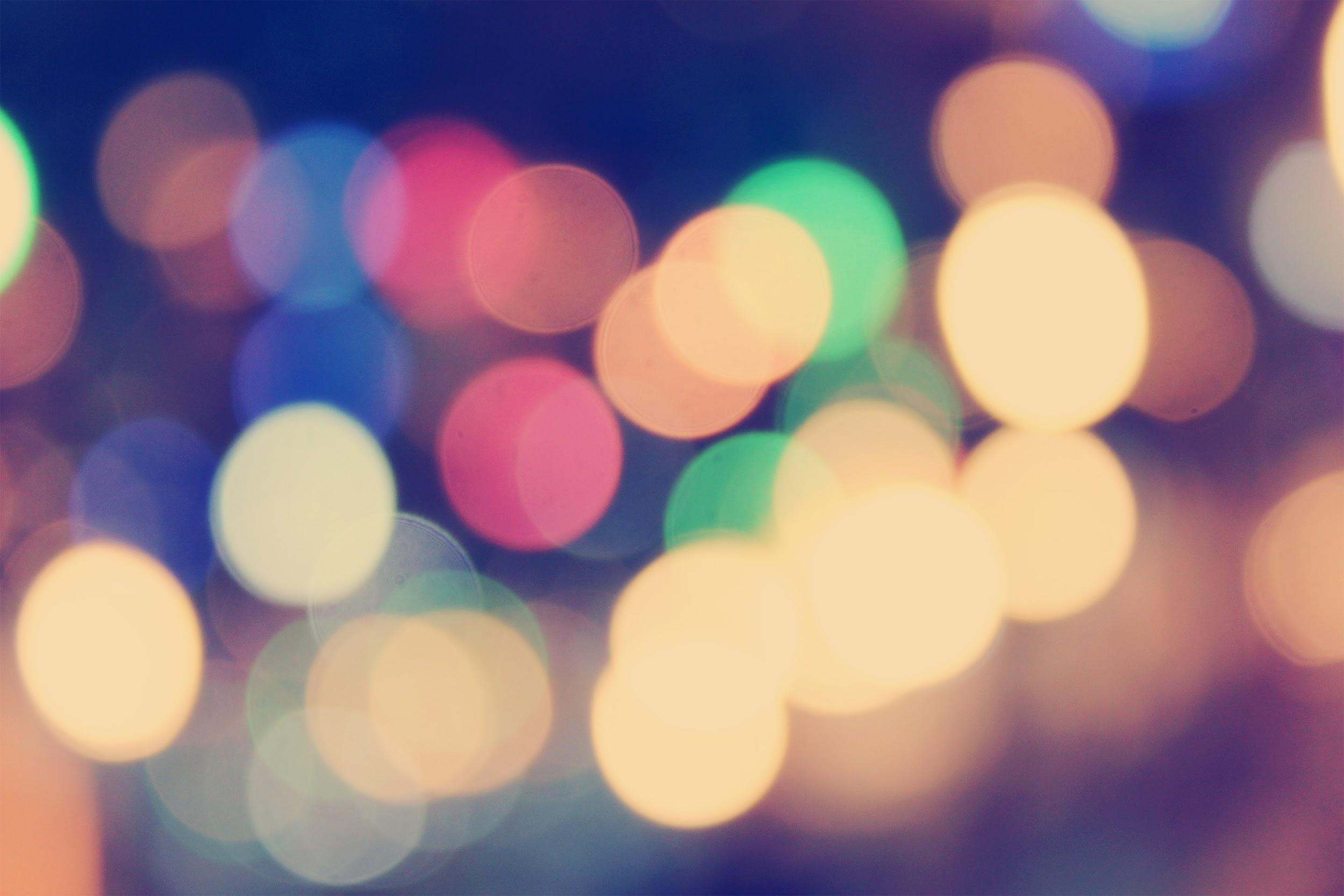 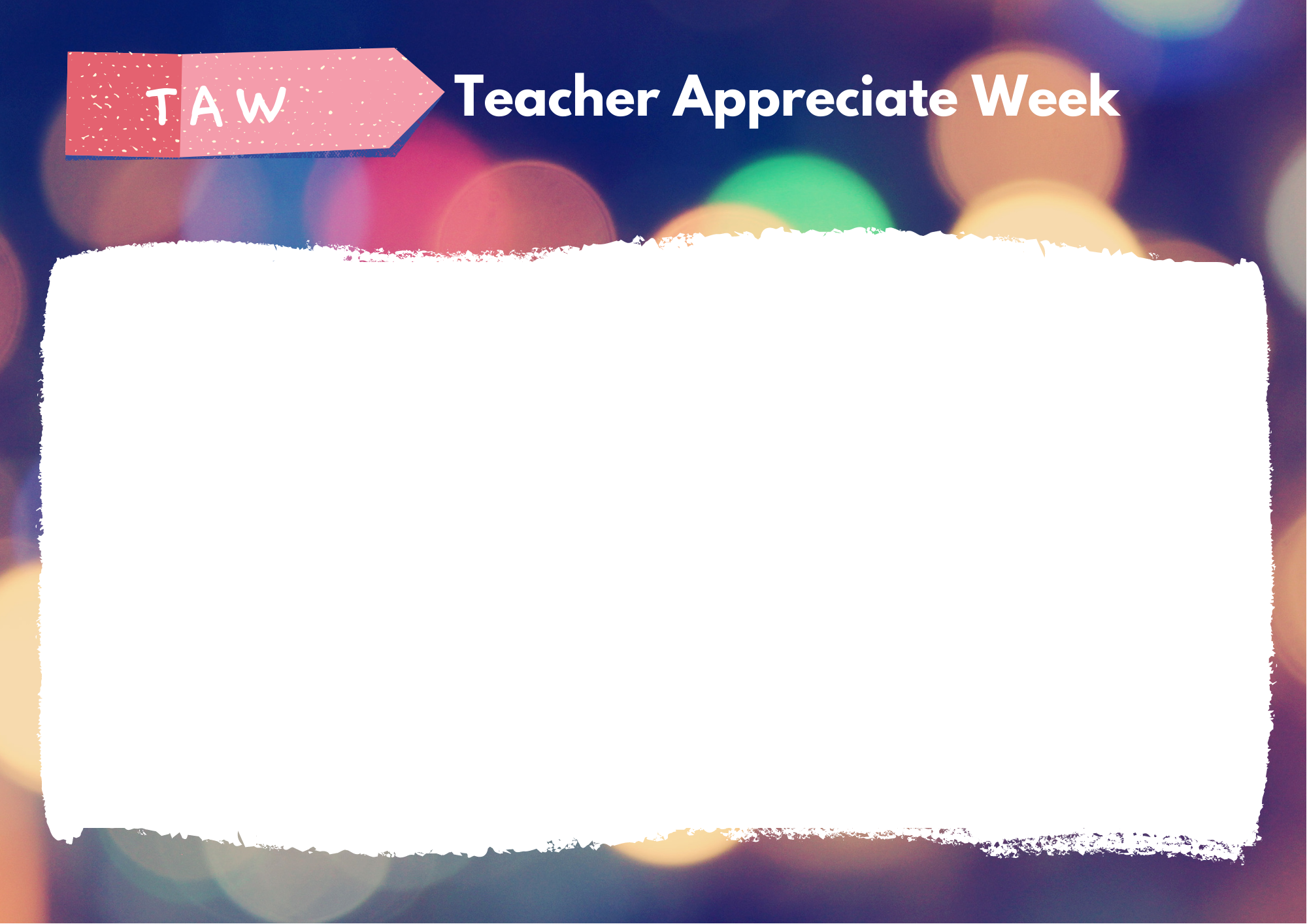 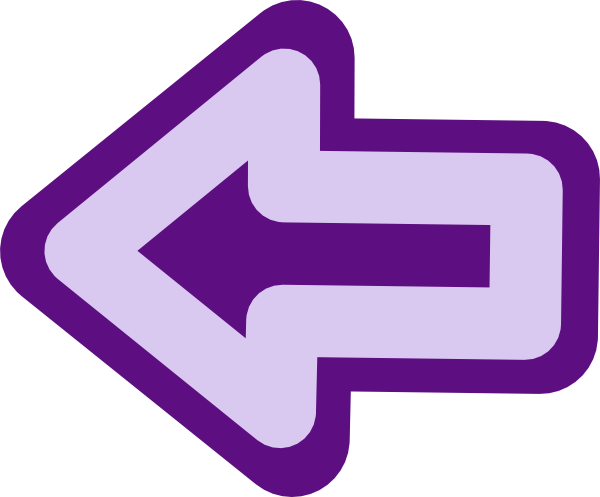 Challenge #2
#PhysEdShoutOut
Professors are teachers too - Give your professors a call and a shout out on social media
#SHAPETeachOn
Be sure to include
#PhysEdShoutOut
#SHAPETeachOn
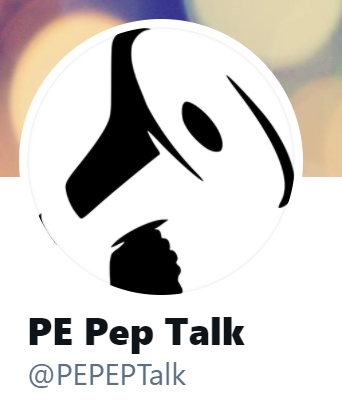 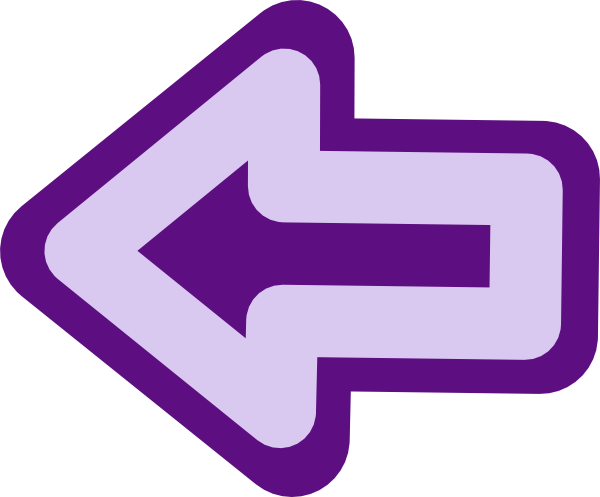 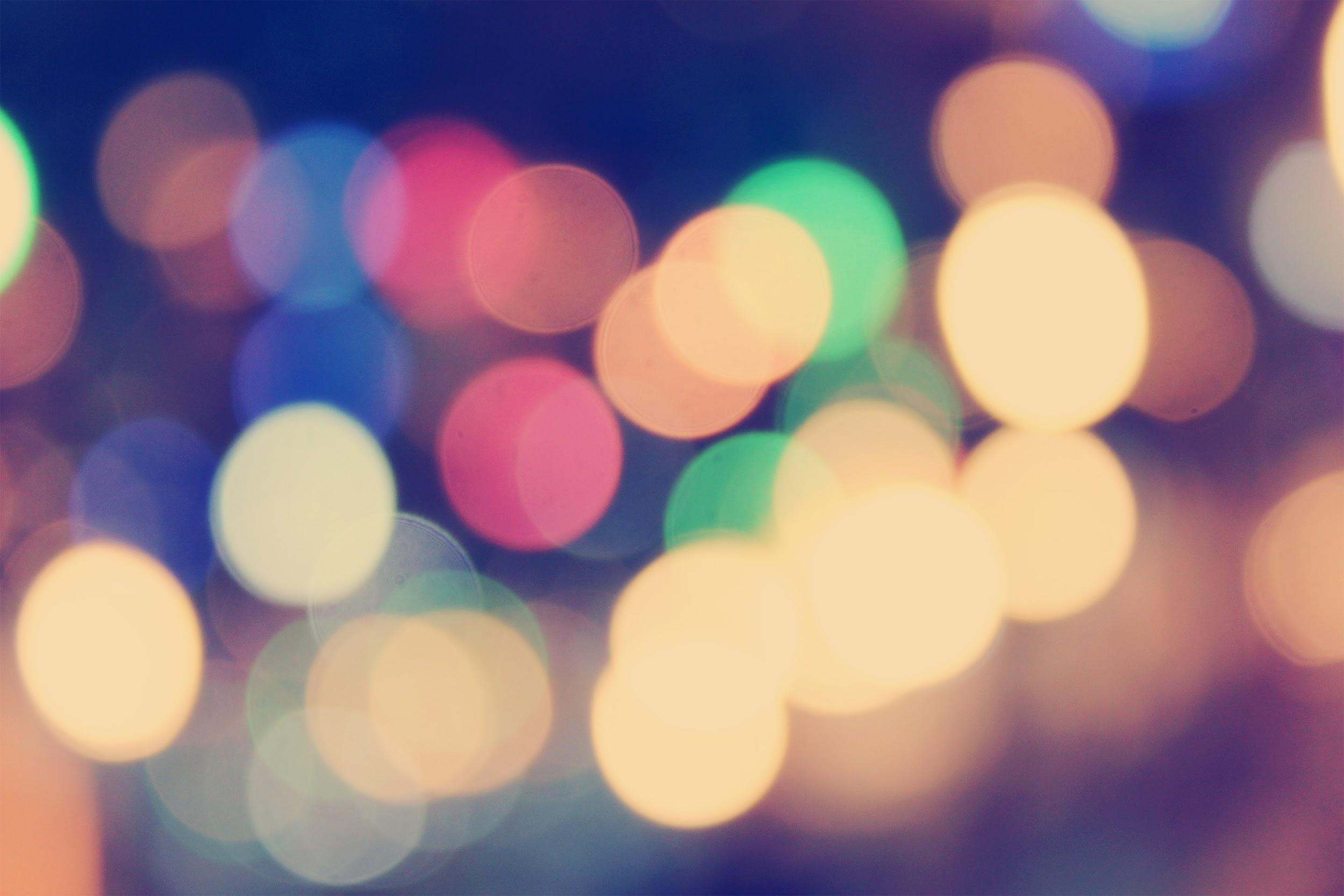 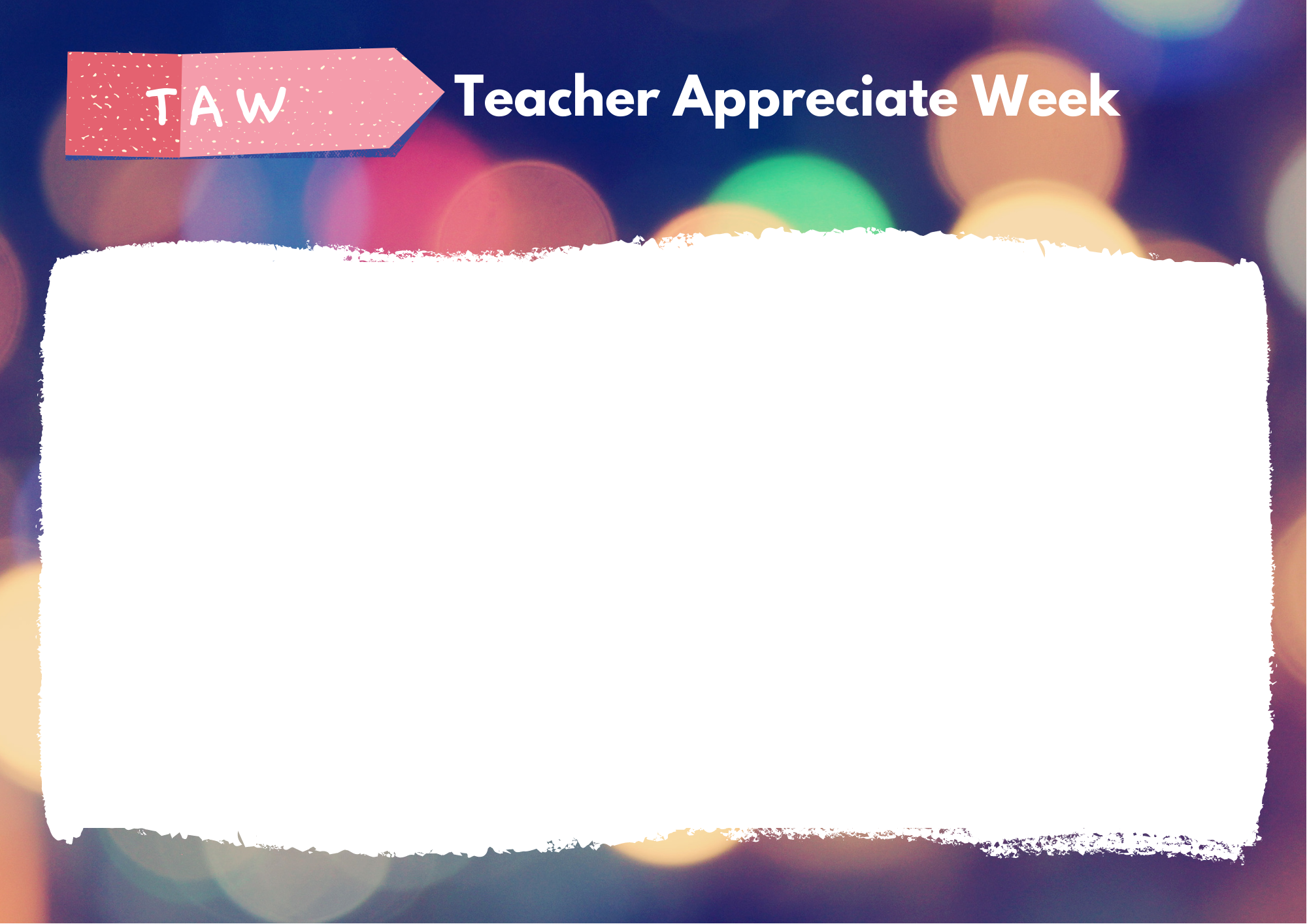 #PhysEdShoutOut
Challenge #3
#SHAPETeachOn
Which teacher or teacher are currently stoking your #PhysEd Passion? Tell me and share with us.
Be sure to include
#PhysEdShoutOut
#SHAPETeachOn
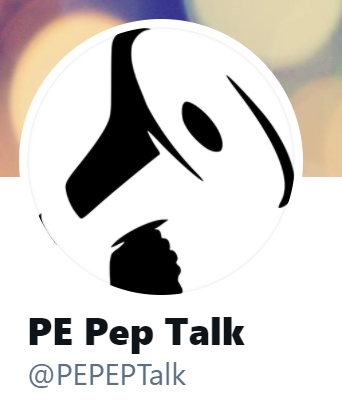 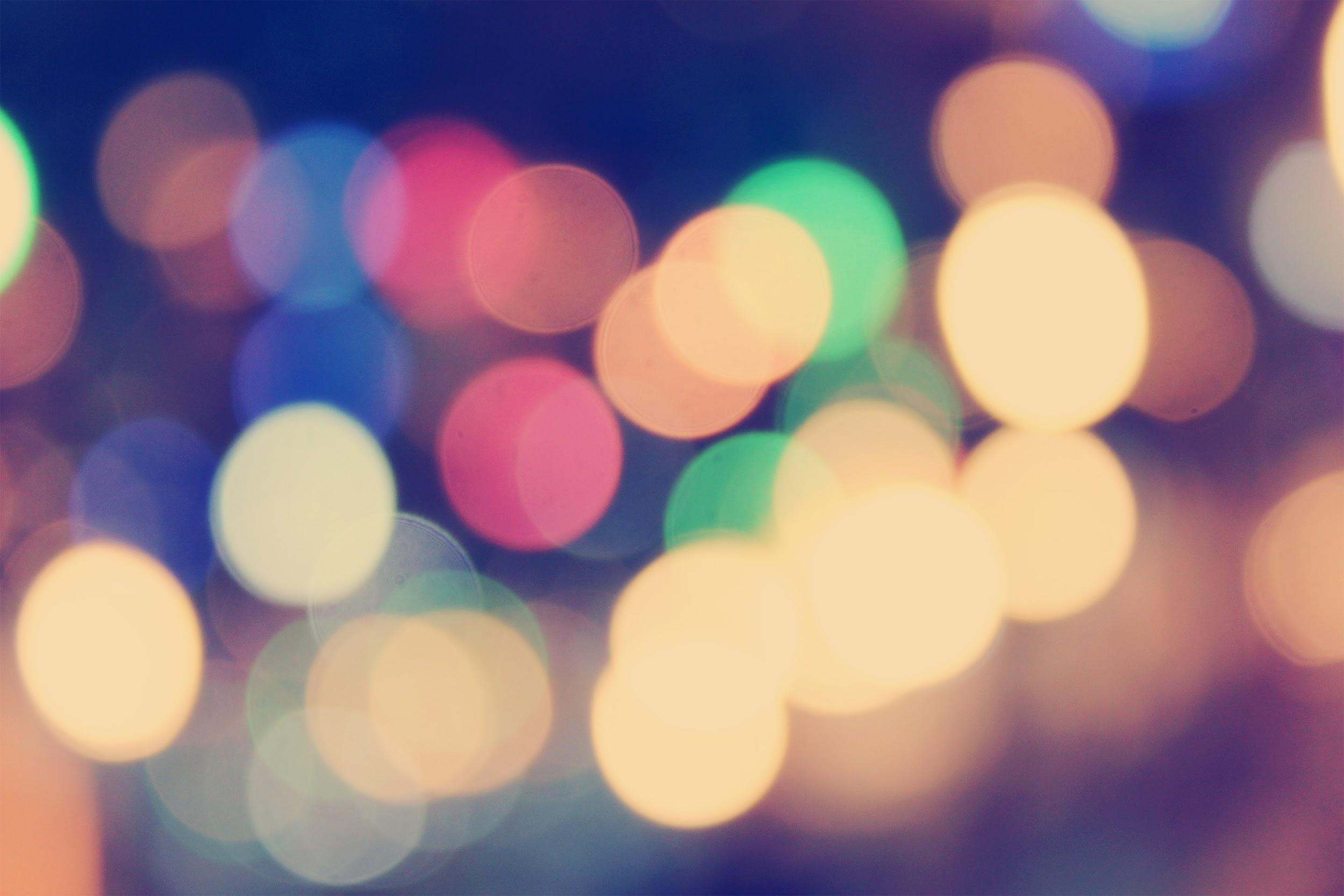 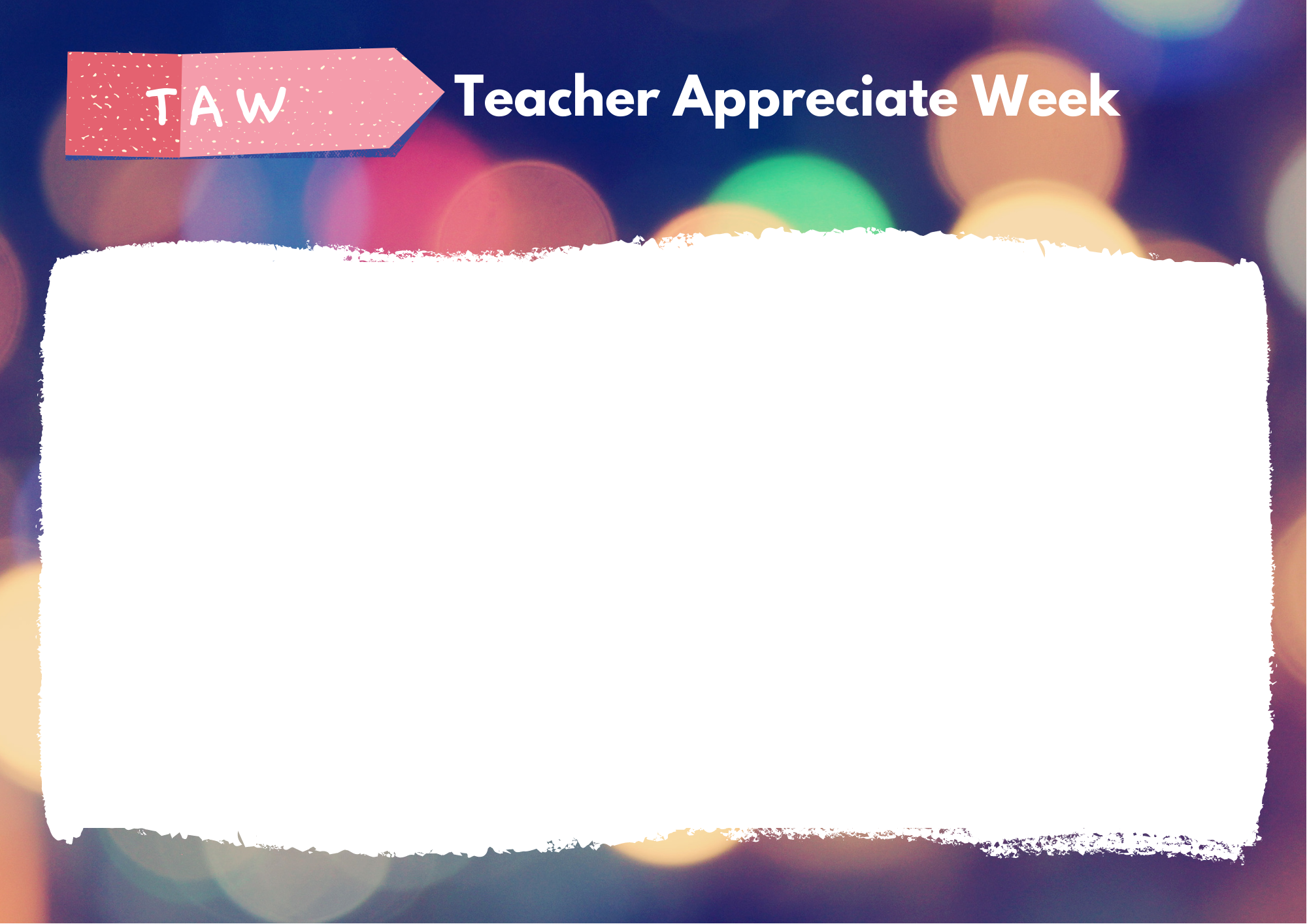 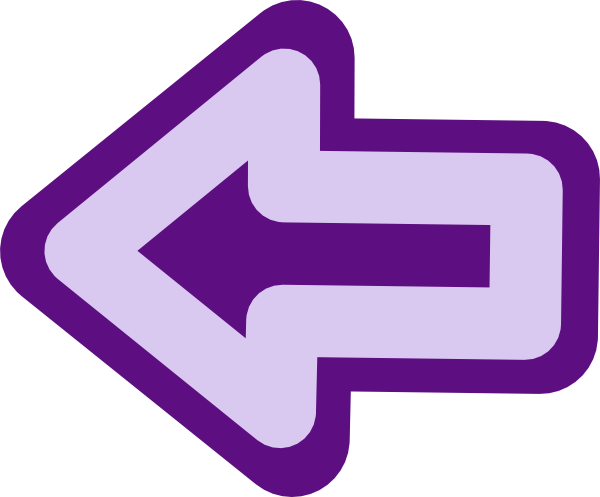 Challenge #4
#PhysEdShoutOut
#SHAPETeachOn
As colleagues we need to lift up our teammates. Give a teacher at your school a shout out for TAW!!!
Be sure to include
#PhysEdShoutOut
#SHAPETeachOn
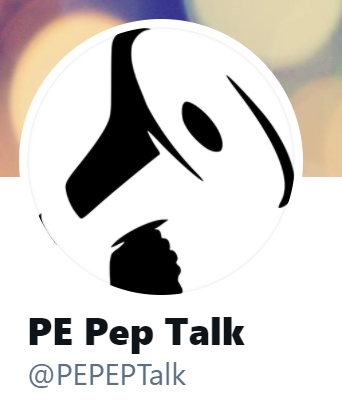 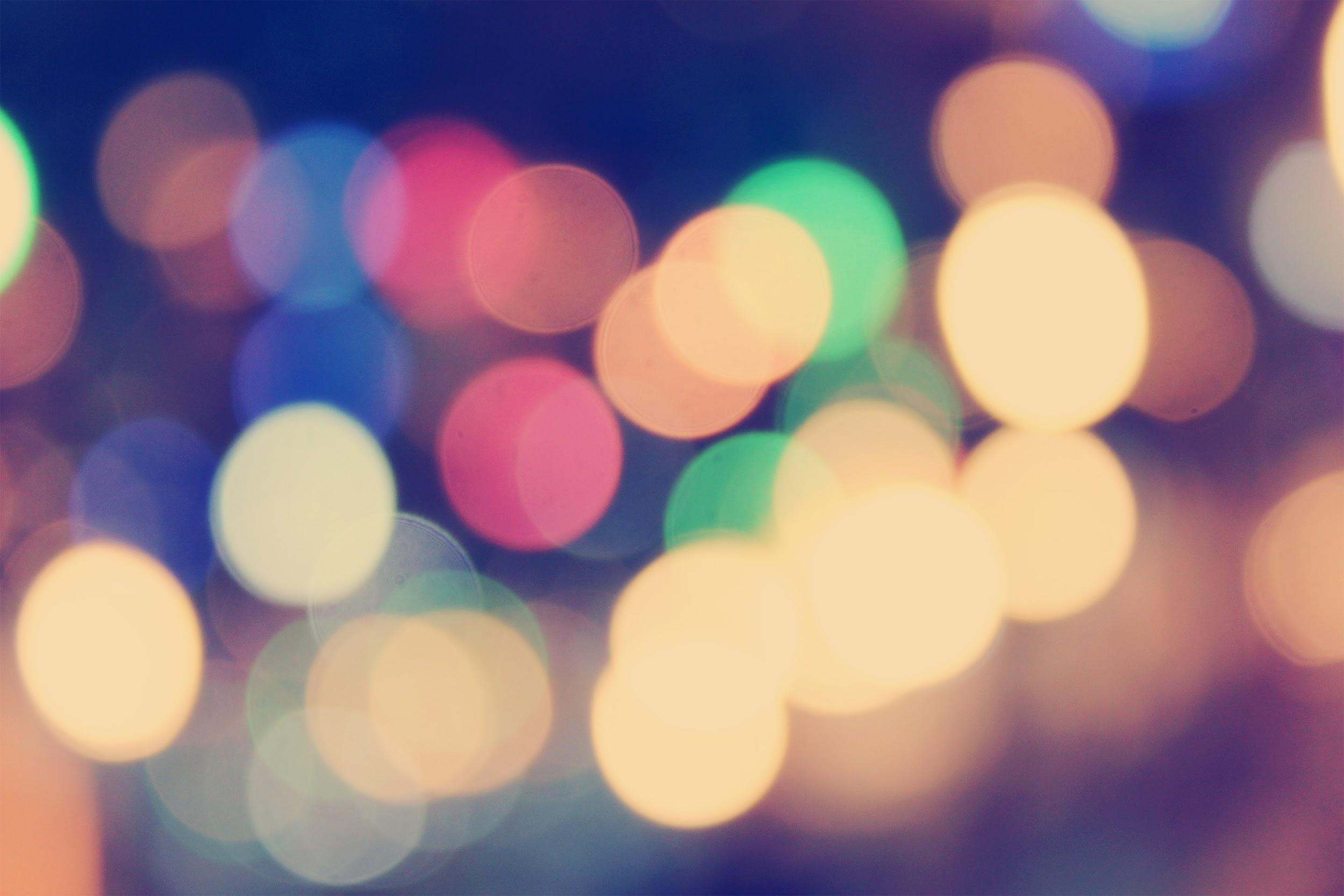 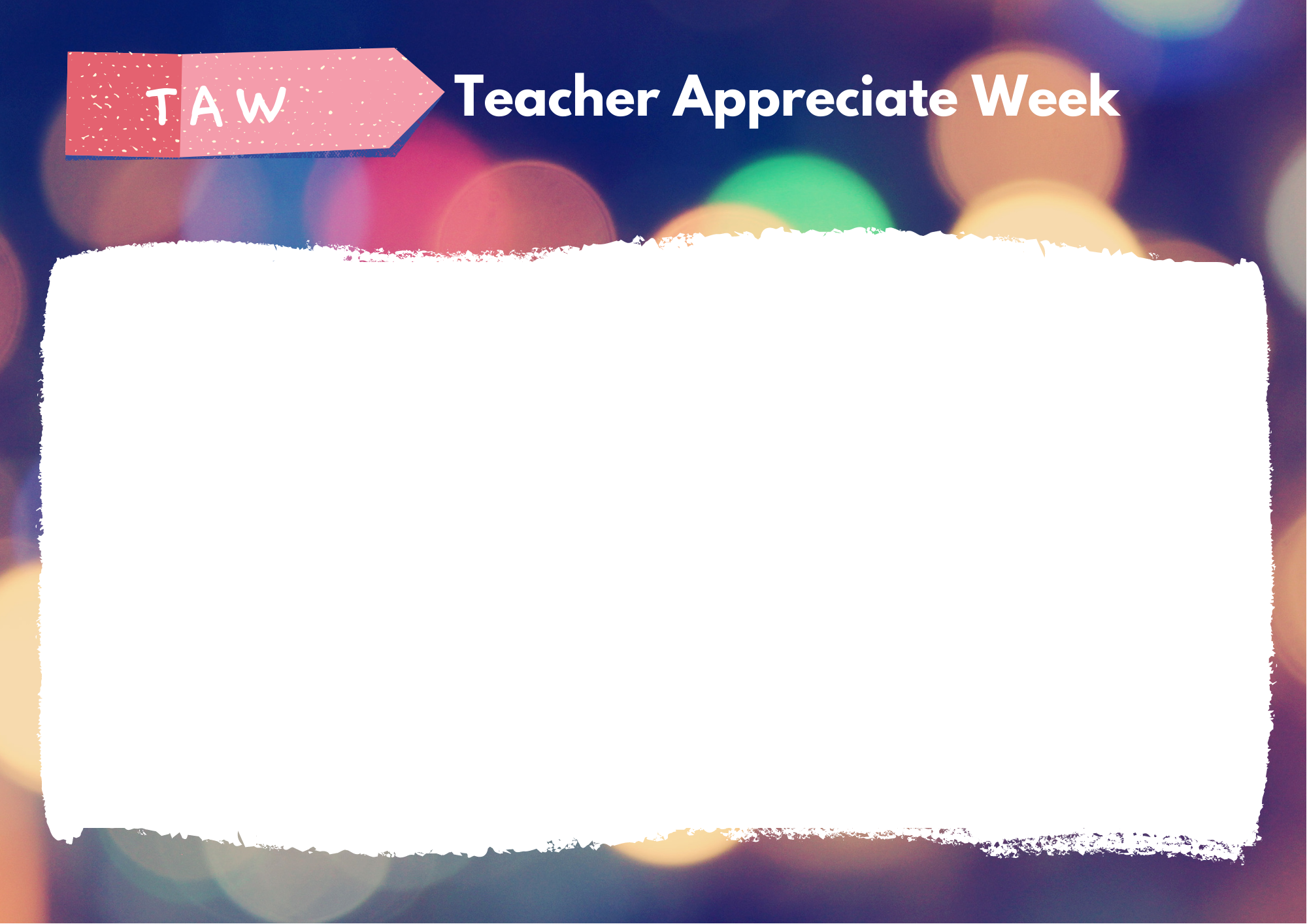 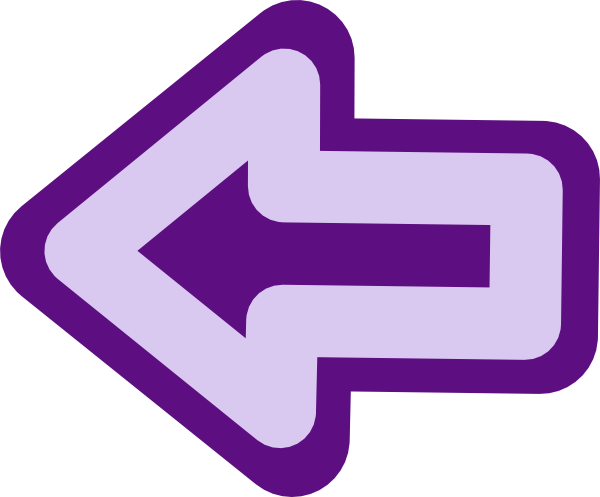 Challenge #5
#PhysEdShoutOut
What does teaching mean to you? Share why you got started and why you still work so hard each day with you family, friends, and/or colleagues!
#SHAPETeachOn
Be sure to include
#PhysEdShoutOut
#SHAPETeachOn
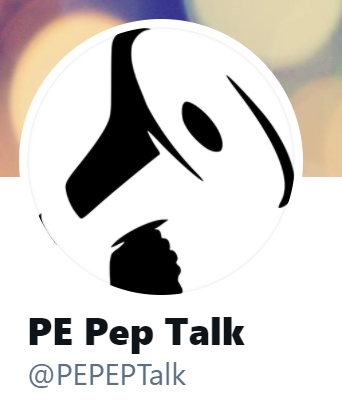